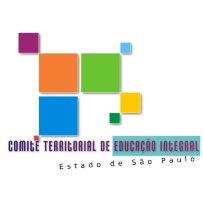 Comitê Territorial de Educação Integral do Estado de São Paulo
Sede: Secretaria Municipal da Educação de Ribeirão Preto
A ação local norteando a construção de uma Política Pública para a Educação Integral
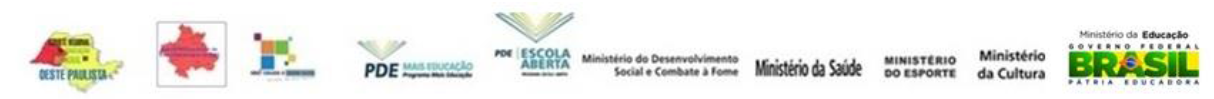 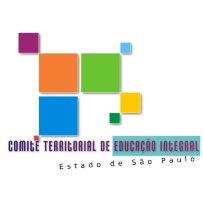 Adesão 2014
*Consideramos para a adesão:  municípios  e suas secretarias de educação e a Secretaria de Estado da Educação. Não computamos os municípios que só possuem escolas estaduais no programa, por ser de competência da Secretaria de Estado da Educação.
Fonte dos dados: Plataforma PDDE Interativo e a Secretaria de Estado da Educação.
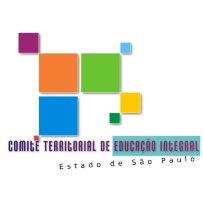 O território do comitê de São Paulo
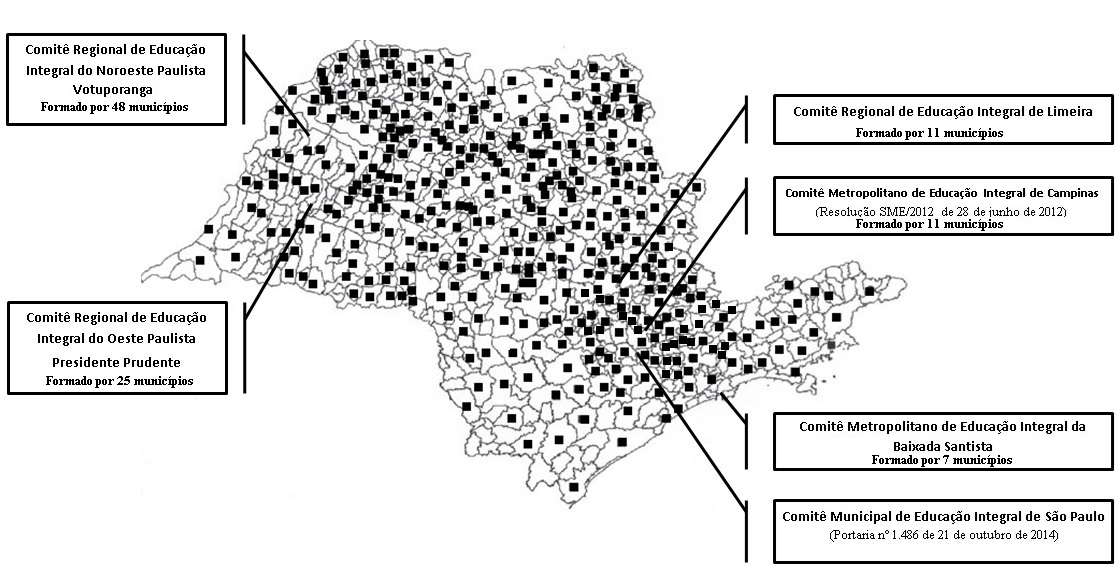 Quadro demonstrativo do território do comitê e parceiros. Fonte: Termo de adesão e compromisso, assinados pelas secretarias de educação e encaminhados via e-mail à coordenação do comitê.
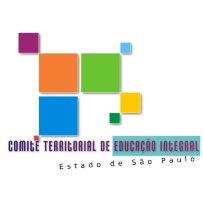 Comitê Territorial de Educação Integral do Estado de São Paulo
Escola
Mobilizar
Acompanhar
Promover
Intercambiar
Assessorar 
Apoiar
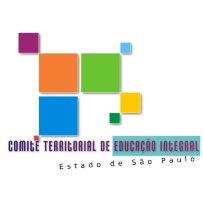 Mobilização do comitê na adesão das escolas ao Programa Mais Educação
*Escolas com recurso em conta para a execução do Programa Mais Educação. Fonte: SIMEC e PDDE Interativo.
Experiências de Educação Integral - Bebedouro - SP
Fonte: LOPES, Joana D’arc. SOUSA, Hélio José dos Santos. ESCOLA DE EDUCAÇÃO INTEGRAL EM TEMPO INTEGRAL: Experiência do Município de Bebedouro.
Experiências de Educação Integral - Presidente Prudente - SP
Fonte: PROGRAMA MAIS EDUCAÇÃO: IMPACTOS NA EDUCAÇÃO INTEGRAL E INTEGRA. Presidente Prudente. 2015.
O que as escolas sabem a respeito do Programa Mais Educação
Fonte: 355 escolas consultadas de maneira aleatória e formulário via online e com autorização das respectivas secretarias de educação.
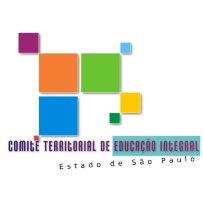 Situação das escolas participantes do Programa Mais Educação (funcionamento das atividades)
*Quantidade em números aproximados. No gráfico em vermelho, mostra a quantidade de escolas que estão em funcionamento atualmente, e 45% dessas tiveram suas atividades suspensas pela falta de repasse de recursos pelo Governo Federal ou seja, aproximadamente 1741 escolas.

Fonte: Pesquisa realizada pelo Comitê Territorial de Educação Integral do Estado de São Paulo em 21 de setembro de 2015 e encaminhada a 310 municípios e à Secretaria de Estado da Educação, por meio de questionário eletrônico.
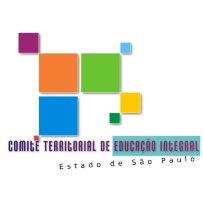 Situação dos alunos participantes no Programa Mais Educação
*Fonte: Diretoria de Currículos e Educação Integral – DICEI/SEB/MEC
**Quantidade em números aproximados.  No gráfico em vermelho, mostra a quantidade de alunos participantes atualmente do Programa Mais Educação, 45% foram dispensados das oficinas pela falta de repasse de recurso do Governo Federal, ou seja, aproximadamente, 339.493 alunos fora das atividades do Programa Mais Educação.
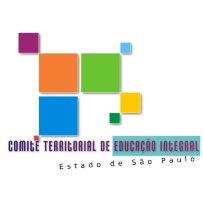 Aluno das oficinas de Tempo Integral do Município de Bebedouro SP
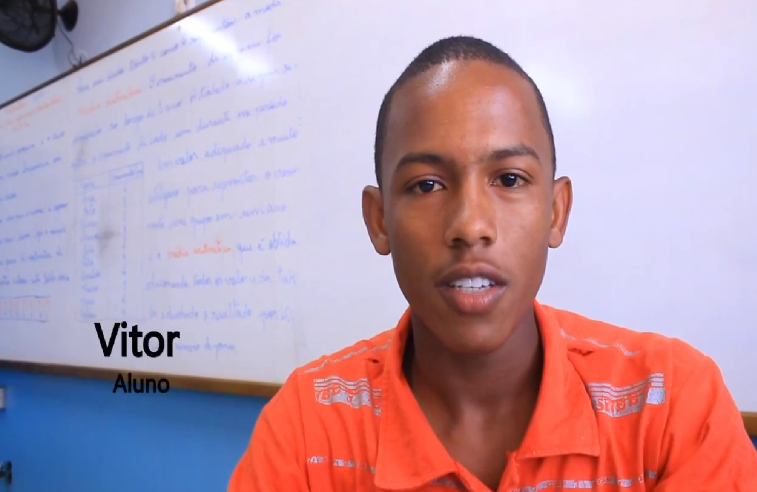 Apresentação do vídeo 1
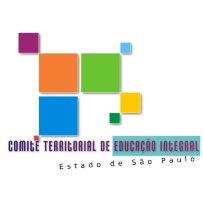 Diretor da Escola de Tempo Integral do Município de Bebedouro - SP
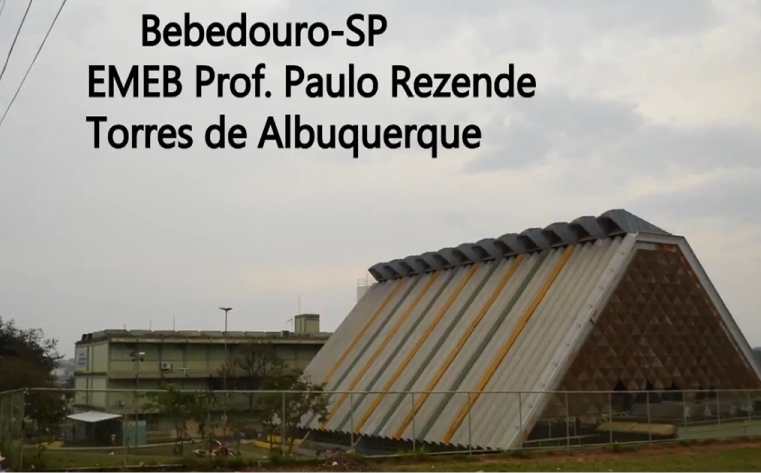 Apresentação do vídeo 2
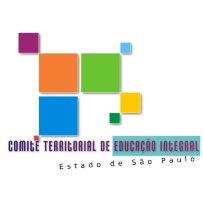 Descoberta de outros Atores Educativos
“Nós descobrimos valores dentro da própria secretaria. Foi muito interessante, a primeira pessoa que nós descobrimos dessa área. Nós estávamos em uma escola onde tinha uma [funcionária de] serviços gerais e ela dizia para nós: ‘Ah, eu gosto da hora que eu posso [...] contar alguma história para a criança’. [...] ‘Então vamos ouvir você contar história’. Aí ela reuniu um grupinho e, contando história, um talento. Investimos nessa menina, tiramos do serviços gerais, proporcionamos alguns cursos para ela. Hoje é uma das melhores contadoras de história que nós temos, a Cida, requisitada pela Cultura, requisitada por todos. Sabe, um talento muito interessante, muito natural.” PROGRAMA MAIS EDUCAÇÃO: IMPACTOS NA EDUCAÇÃO INTEGRAL E INTEGRA. Presidente Prudente (2015, p. 35)
Portfólio do Comitê Territorial de Educação Integral do Estado de São Paulo
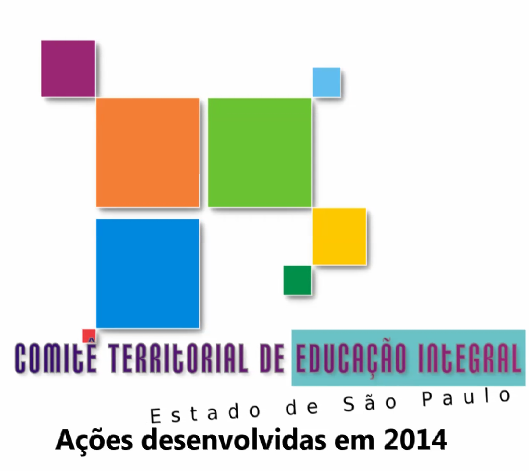 Apresentação do vídeo 3
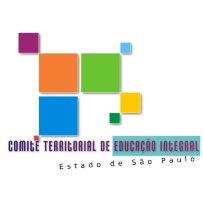 Contatos
Anderson George de Assis
Secretaria Municipal da Educação de Ribeirão Preto
Coordenação do Comitê Territorial de Educação Integral do Estado de São Paulo
Telefone: 16-3977-9117
E-mail: comitedintegral.saopaulo@gmail.com
Site: http://comitedintegral-saopaulo.blogspot.com.br